1
2
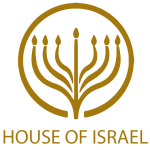 Welcome to 
Searching the Scriptures
www.ArthurBaileyMinistries.com
3
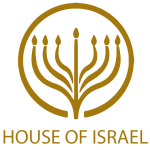 TODAY’S MESSAGE
Exodus 10:21-29  
Darkness and a Death Threat
www.ArthurBaileyMinistries.com
4
Please subscribe for updates on our website, 
Watch us on YouTube 
follow us on Facebook and the other social media networks. 
Please like and share our videos and posts
www.ArthurBaileyMinistries.com
5
www.ArthurBaileyMinistries.com
6
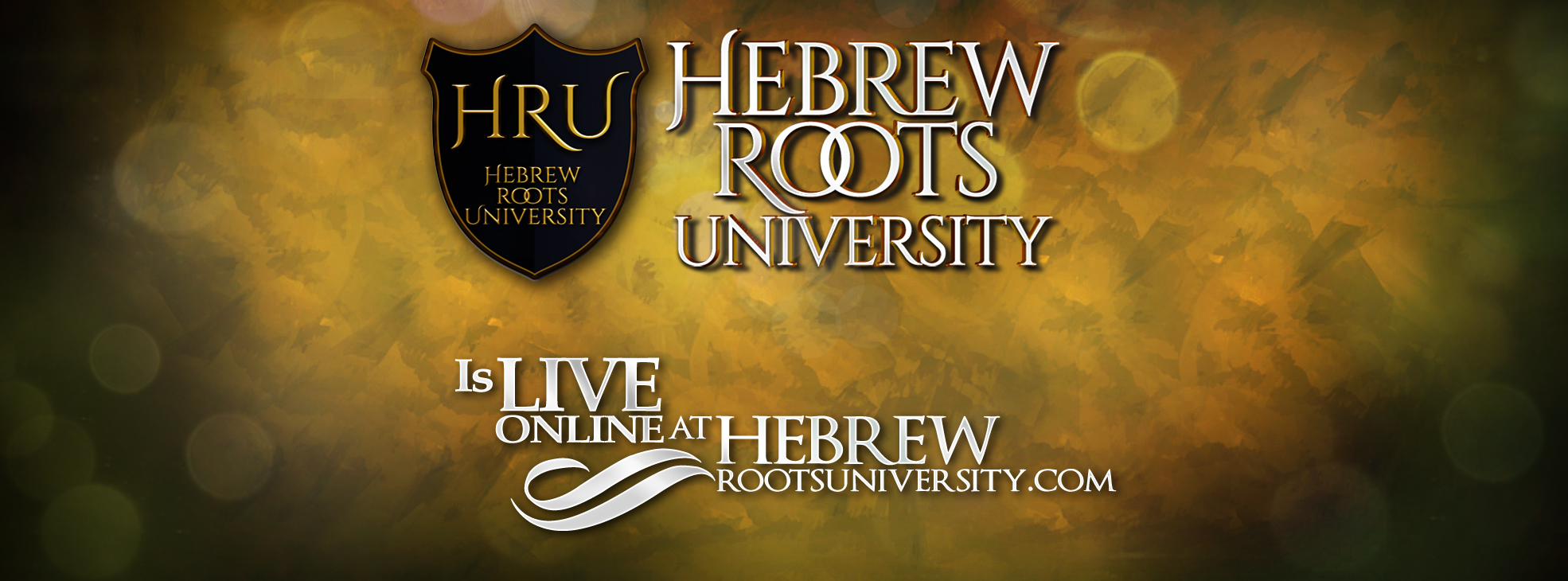 www.ArthurBaileyMinistries.com
7
At the end of today’s teaching you will be able to 1. Ask Questions 2. Receive Prayer and 3. Give your Tithes, Offerings
www.ArthurBaileyMinistries.com
8
The Vision of House of Israel is to be; 1. A Worshipping People (Jn 4:23,24)2. An Evangelistic Community(Acts 2:42-47)
www.ArthurBaileyMinistries.com
9
3. A Discipleship Center(Matt 28:19)4. An Equipping Network (Eph 4:12)5. And a Worldwide Witness for Yeshua The Messiah 
(ACTS 1:8)
www.ArthurBaileyMinistries.com
10
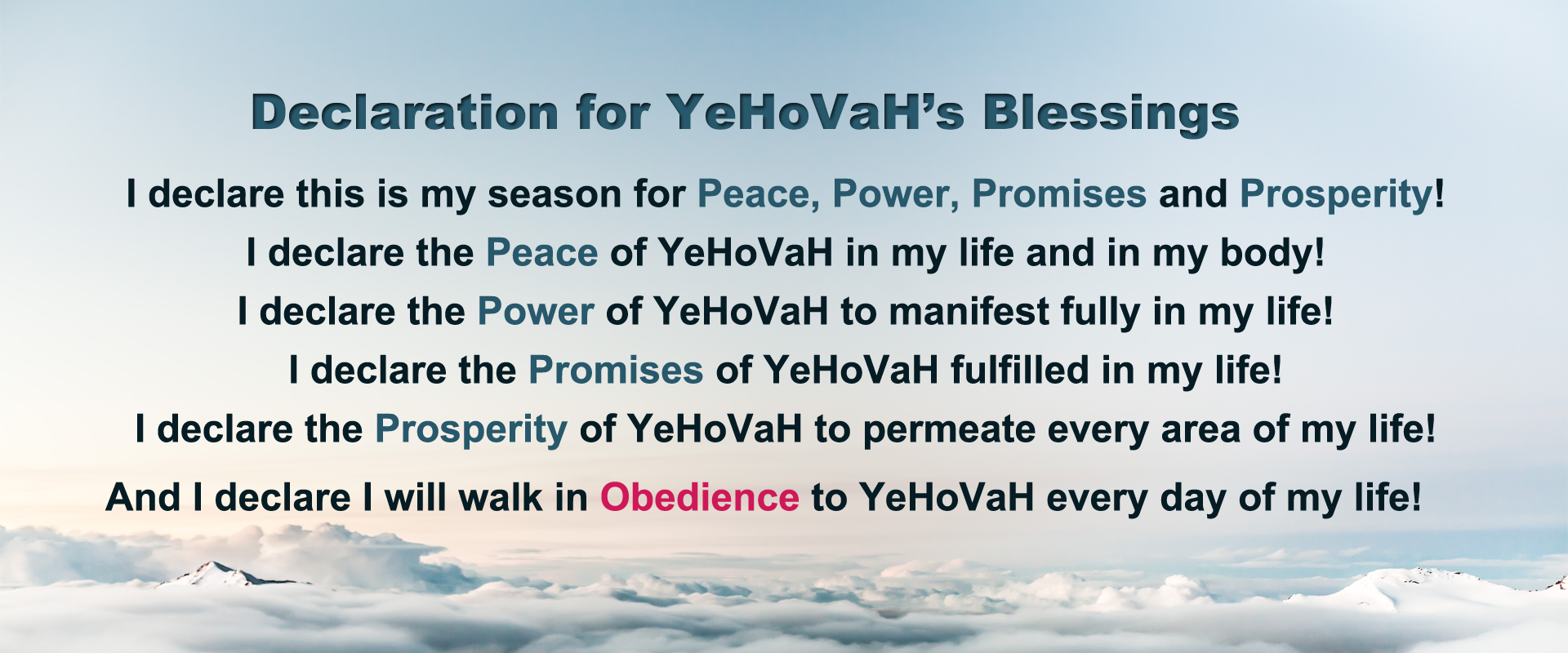 www.ArthurBaileyMinistries.com
11
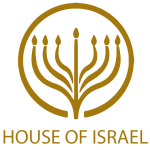 Worship in Prayer
www.ArthurBaileyMinistries.com
12
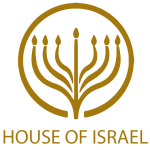 TODAY’S MESSAGE
Exodus 10:21-29  
Darkness and a Death Threat
www.ArthurBaileyMinistries.com
13
YeHoVaH’s continual display of Power and Authority over His creation, the hardening of the heart of Pharaoh and his servants, and the clear warning signs to the Children of Israel of what could and would happen to those who oppose Him and harden their hearts against Him, reaches a cataclysmic crescendo that thrust Egypt into three days of darkness without warning.
www.ArthurBaileyMinistries.com
14
Each of the previous plagues was preceded by a warning of what would happen if Pharaoh refused to let the Children of Israel go.
www.ArthurBaileyMinistries.com
15
YeHoVaH sends darkness without warning to Pharaoh which thrusted the Egyptians into total darkness.  This resulted in Pharaoh making a death threat to Moses and set the stage for the final plague that brought about the expelling of the Israelites from the land of Egypt.
www.ArthurBaileyMinistries.com
16
Ex 10:20 But the LORD hardened Pharaoh's heart, so that he would not let the children of Israel go.
www.ArthurBaileyMinistries.com
17
After Pharaoh’s heart had been hardened, YeHoVaH instructs Moses to stretch his hands toward heaven.
www.ArthurBaileyMinistries.com
18
Ex 10:21 And the LORD said unto Moses, Stretch out thine hand toward heaven, that there may be darkness over the land of Egypt, even darkness which may be felt.
www.ArthurBaileyMinistries.com
19
For three days, a thick darkness was released over the land of Egypt and the Egyptians could not see to move about. The people had to feel their way around.  For that cause, they did not leave their homes for three days and saw no one.
www.ArthurBaileyMinistries.com
20
Ex 10:22 And Moses stretched forth his hand toward heaven; and there was a thick darkness in all the land of Egypt three days:
www.ArthurBaileyMinistries.com
21
The thickness of the darkness indicated that they could not see in front of them because of a lack of light.  This  meant that even the light from fires or candles was unable to provide light inside or outside. However, the Israelites could see in their dwellings.
www.ArthurBaileyMinistries.com
22
Ex 10:23 They saw not one another, neither rose any from his place for three days: but all the children of Israel had light in their dwellings.
www.ArthurBaileyMinistries.com
23
Based on the text, everyone was inside their homes for three days.
www.ArthurBaileyMinistries.com
24
Ex 10:24 And Pharaoh called unto Moses, and said, Go ye, serve the LORD; only let your flocks and your herds be stayed: let your little ones also go with you.
www.ArthurBaileyMinistries.com
25
Pharaoh obviously thought he still had some authority or negotiating power to suggest that all the people, including the little ones, could go, but they had to leave their animals behind.
www.ArthurBaileyMinistries.com
26
Pharaoh knew, or suspected, that if the people and animals left, they would not return.  Although he was willing to let them go serve YeHoVaH, he still laid claim to the people as his subjects and under his authority.
www.ArthurBaileyMinistries.com
27
Ex 10:25 And Moses said, Thou must give us also sacrifices and burnt offerings, that we may sacrifice unto the LORD our God.
www.ArthurBaileyMinistries.com
28
Not only did Moses request their  animals to be able to leave, but all the animals, for they did not know what YeHoVaH would require. Moses knew that when they did leave, they would not be returning, which is why he requested all the animals to be released to them.
www.ArthurBaileyMinistries.com
29
Ex 10:26 Our cattle also shall go with us; there shall not an hoof be left behind; for thereof must we take to serve the LORD our God; and we know not with what we must serve the LORD, until we come thither.
www.ArthurBaileyMinistries.com
30
Hearing Moses request, YeHoVaH hardened Pharaoh’s heart and Pharaoh decided again that no one could leave.
www.ArthurBaileyMinistries.com
31
Ex 10:27 But the LORD hardened Pharaoh's heart, and he would not let them go.
www.ArthurBaileyMinistries.com
32
Pharaoh threatened Moses with death.
www.ArthurBaileyMinistries.com
33
Ex 10:28 And Pharaoh said unto him, Get thee from me, take heed to thyself, see my face no more; for in that day thou seest my face thou shalt die.
www.ArthurBaileyMinistries.com
34
Little did Pharaoh know at that time that the very words he spoke to Moses concerning death would visit his house and the homes of his people.
www.ArthurBaileyMinistries.com
35
Ex 10:29 And Moses said, Thou hast spoken well, I will see thy face again no more.
www.ArthurBaileyMinistries.com
36
It seems that what Moses is saying here is that he would not seek an audience again with Pharaoh. However, he would be summoned by Pharaoh once more to be told to leave the land of Egypt in Chapter 12:31.
www.ArthurBaileyMinistries.com
37
The plagues of Egypt and Miracles of YeHoVaH wrought by the hands of Moses and Aaron thus far caused
The Waterways to turn to blood
Frogs to cover the land, fill the houses, and leave a stench when they died
The dust to turn to lice/gnats
www.ArthurBaileyMinistries.com
38
Flies to fill the land
Livestock to die
Boils to cover the bodies of the people
Hail and fire to devastate the land and kill  people who would not come inside
Locust to devastate the remaining vegetation
3 days of darkness
www.ArthurBaileyMinistries.com
39
The Psalmist captures the events of the plagues in two distinct Psalms
Psalms 78:43-51
www.ArthurBaileyMinistries.com
40
Ps 78:42 They remembered not his hand, nor the day when he delivered them from the enemy. 
Ps 78:43 How he had wrought his signs in Egypt, and his wonders in the field of Zoan: 
Ps 78:44 And had turned their rivers into blood; and their floods, that they could not drink.
www.ArthurBaileyMinistries.com
41
Ps 78:45 He sent divers sorts of flies among them, which devoured them; and frogs, which destroyed them. 
Ps 78:46 He gave also their increase unto the caterpillar, and their labour unto the locust. 
Ps 78:47 He destroyed their vines with hail, and their sycamore trees with frost.
www.ArthurBaileyMinistries.com
42
Ps 78:48 He gave up their cattle also to the hail, and their flocks to hot thunderbolts. 
Ps 78:49 He cast upon them the fierceness of his anger, wrath, and indignation, and trouble, by sending evil angels among them.
www.ArthurBaileyMinistries.com
43
Ps 78:50 He made a way to his anger; he spared not their soul from death, but gave their life over to the pestilence; 
Ps 78:51 And smote all the firstborn in Egypt; the chief of their strength in the tabernacles of Ham:
www.ArthurBaileyMinistries.com
44
Psalms 105:26-35

Ps 105:26 He sent Moses his servant; and Aaron whom he had chosen.
Ps 105:27 They showed his signs among them, and wonders in the land of Ham.
www.ArthurBaileyMinistries.com
45
Ps 105:28 He sent darkness, and made it dark; and they rebelled not against his word.
Ps 105:29 He turned their waters into blood, and slew their fish.
Ps 105:30 Their land brought forth frogs in abundance, in the chambers of their kings.
www.ArthurBaileyMinistries.com
46
Ps 105:31 He spake, and there came divers sorts of flies, and lice in all their coasts.
Ps 105:32 He gave them hail for rain, and flaming fire in their land.
Ps 105:33 He smote their vines also and their fig trees; and brake the trees of their coasts.
www.ArthurBaileyMinistries.com
47
Ps 105:34 He spake, and the locusts came, and caterpillars, and that without number,
Ps 105:35 And did eat up all the herbs in their land, and devoured the fruit of their ground.
www.ArthurBaileyMinistries.com
48
Sabbath Teaching
Matthew 7:1-14 
Kingdom Minded Living
www.ArthurBaileyMinistries.com
49
Your support is greatly appreciated and needed
www.ArthurBaileyMinistries.com
50
Our Preferred Donation Method
CashAPP
 $ABMHOI
www.ArthurBaileyMinistries.com
51
www.ArthurBaileyMinistries.com
52
New Donation Opportunities

Canada Registered Charity
www.ArthurBaileyMinistries.com
53
Mail in your support by check or money order.
Our Mailing Address:
P O Box 1182
Fort Mill, SC 29716
www.ArthurBaileyMinistries.com
54
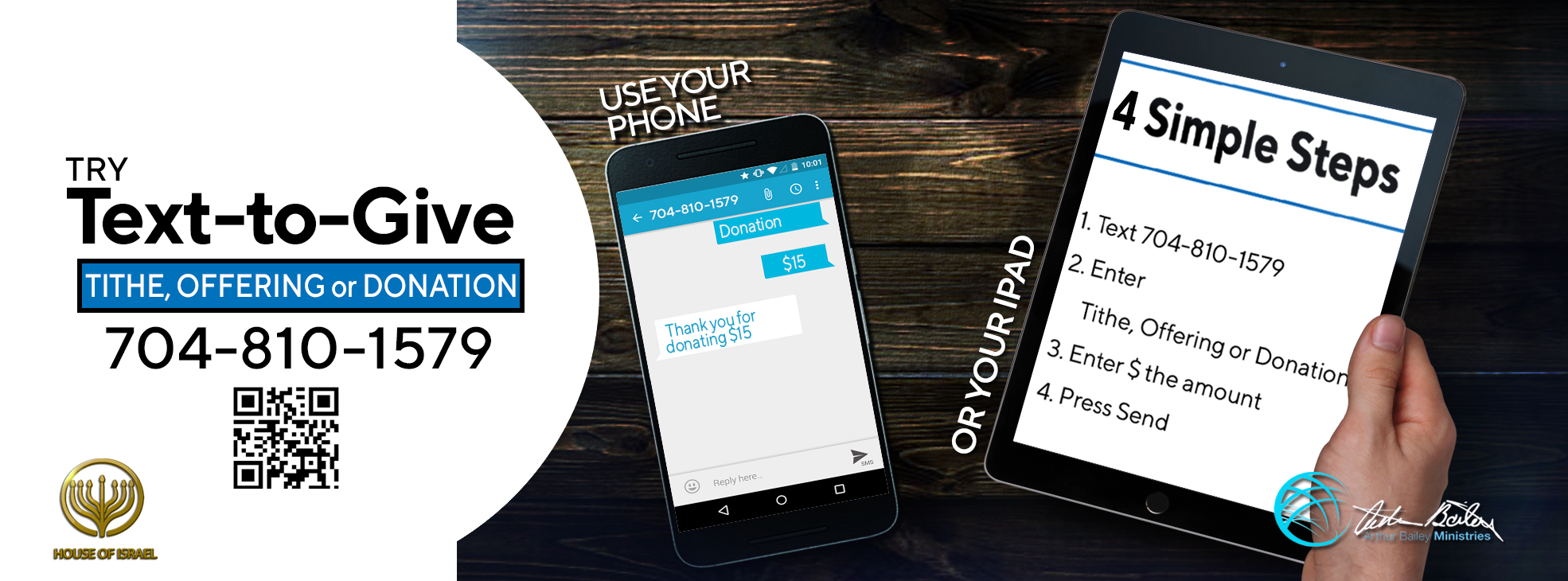 www.ArthurBaileyMinistries.com
55
You can give by 
Texting 
Donate – Tithe - Offering
to
704-810-1579
www.ArthurBaileyMinistries.com
56
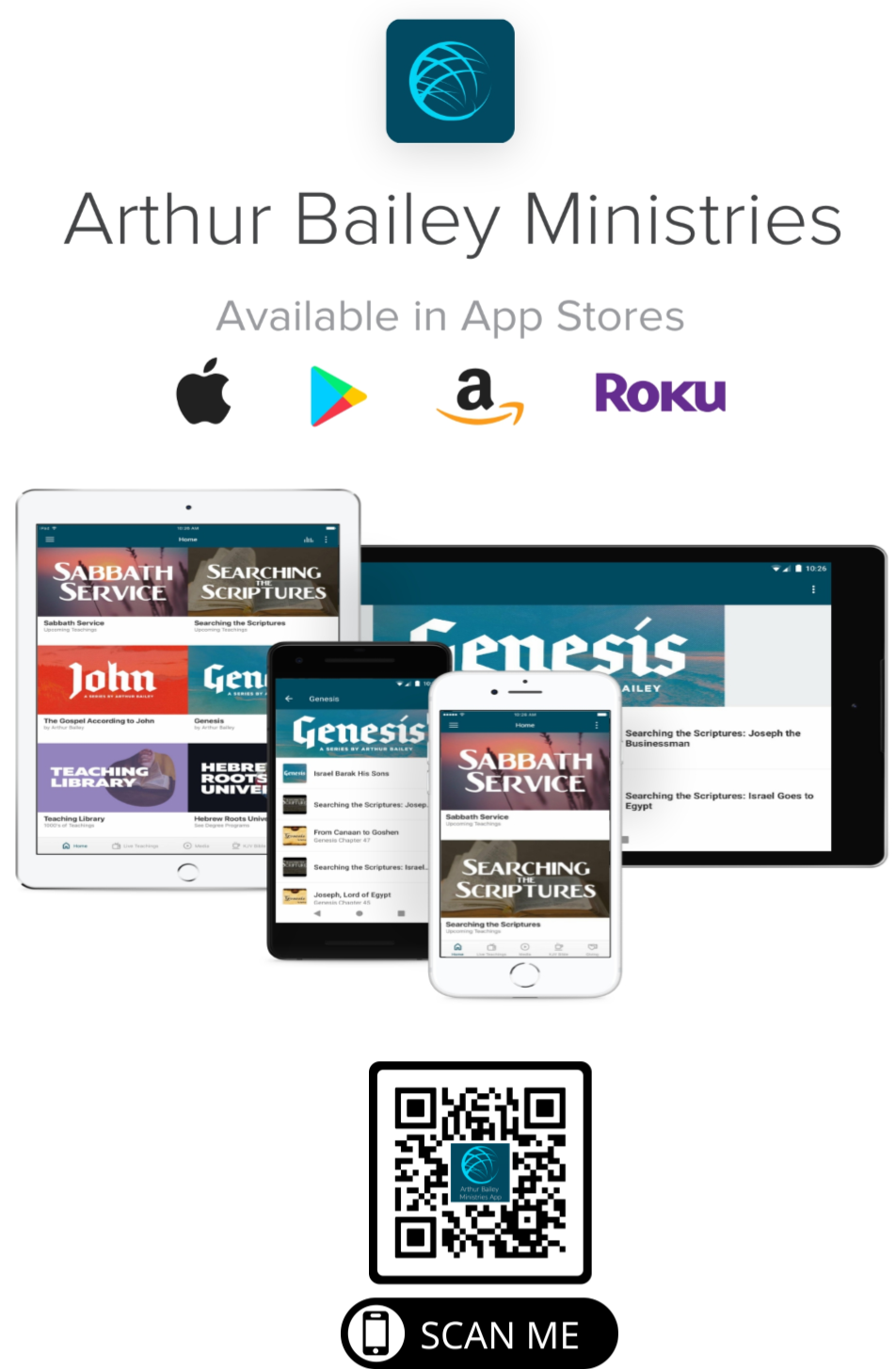 www.ArthurBaileyMinistries.com
57
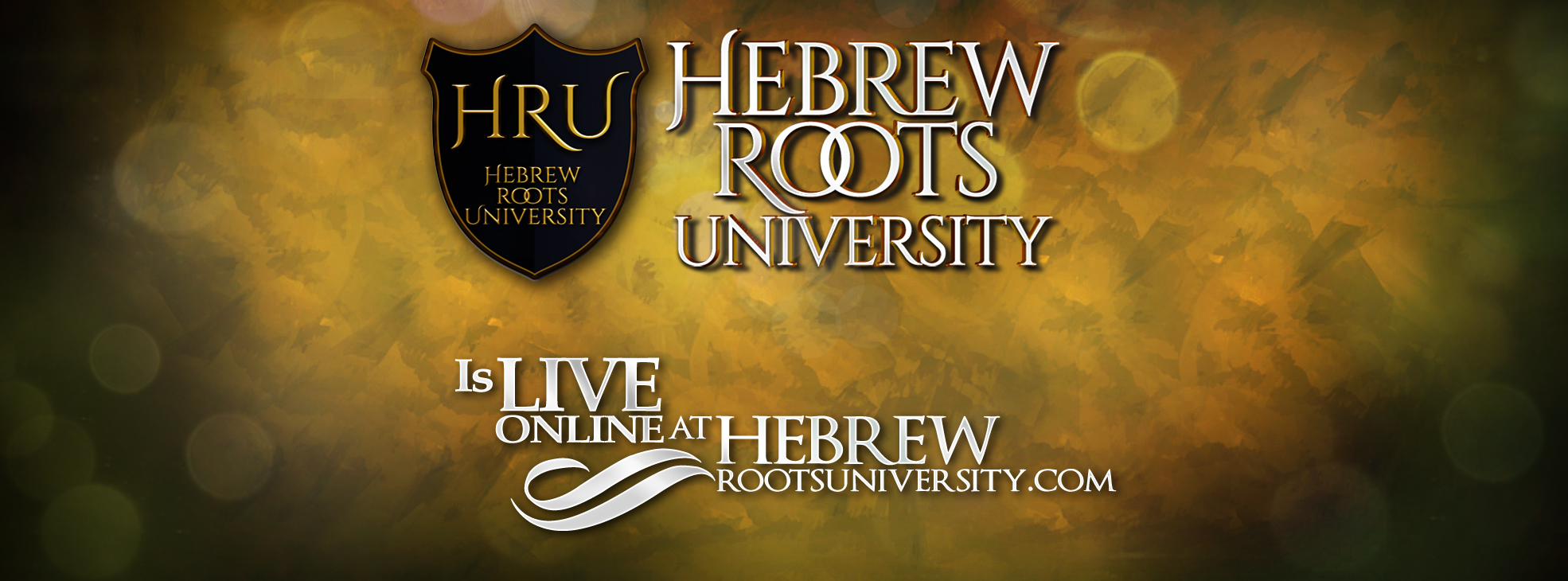 www.ArthurBaileyMinistries.com
58